मुंशी लाल आर्य महाविद्यालय, कसबा, पूर्णियाँ। 
हिन्दी विभाग 
(कबीर की साखी)
(अप्रैल 2020)

                                        हरेन्द्र कुमार
                                      असिस्टेंट प्रोफेसर 
                                       हिंदी विभाग
                                                एम.एल. आर्य कॉलेज, कसबा, पूर्णियाँ।
                                             ईमेल-hkumarbhu@gmail.com
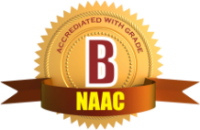 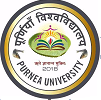 दिनांक- 30-04-2020
सात समंद की मसि करौं, 
लेखनि सब बनराइ ।धरती सब कागद करौं, 
तऊ हरि गुण लिख्या न जाइ ॥
कबीर कहते है कि समंदरों की स्याही बना लूं और सारे ही वृक्षों की लेखनी, और कागज का काम लूँ सारी धरती से, तब भी हरि के अनन्त गुणों को लिखा नहीं जा सकेगा ।
हम घर जारा अपना,
लिया मुराड़ा हाँथ। अब घर जारु तासु का, 
जो चले हमारे साथ।।
कबीर जी कहते हैं कि उन्होंने अपने हाथों से अपना घर जला दिया है अर्थात उन्होंने मोह -माया रूपी घर को जला कर ज्ञान प्राप्त कर लिया है।  अब उनके हाथों में जलती हुई मशाल ( लकड़ी ) है यानि ज्ञान है।  अब वे उसका घर जलाएंगे जो उनके साथ चलना चाहता है अर्थात उसे भी मोह - माया से मुक्त होना होगा जो ज्ञान प्राप्त करना चाहता है।
धन्यवाद्